Základy redakční práce
Mgr. Jitka Lanšperková
1. 11. 2019
Zpětná vazba k rozhovorům
Pozor na titulky
Hrajte si více se slovy – nepiště tak, jak mluvíte
Preferujte kratší věty před delšími 
Pozor na strukturu a přechody mezi jednotlivými tématy
Když něco dotazovaný neřekne, neznamená to, že byste to nemohli doplnit. Typicky vynechá profesi u svých kamarádů, ale čtenář netuší o koho jde. Např. neřekne, kdo je to Pavla Kubečková
Doporučení jak se zlepšit
Čtěte
Čtěte
Čtěte

Cvičte si slovní zásobu, hra s asociacemi
Tik Tak Bum
Tik Tak Bum
Řekněte slovo, které je nějakým způsobem spojené s daným prostředím a předejte „bombu“ sousedovi
Řekněte slovo, která má danou slabiku na daném místě (začátek / prostředek / konec)
Popisování slov kolegovi
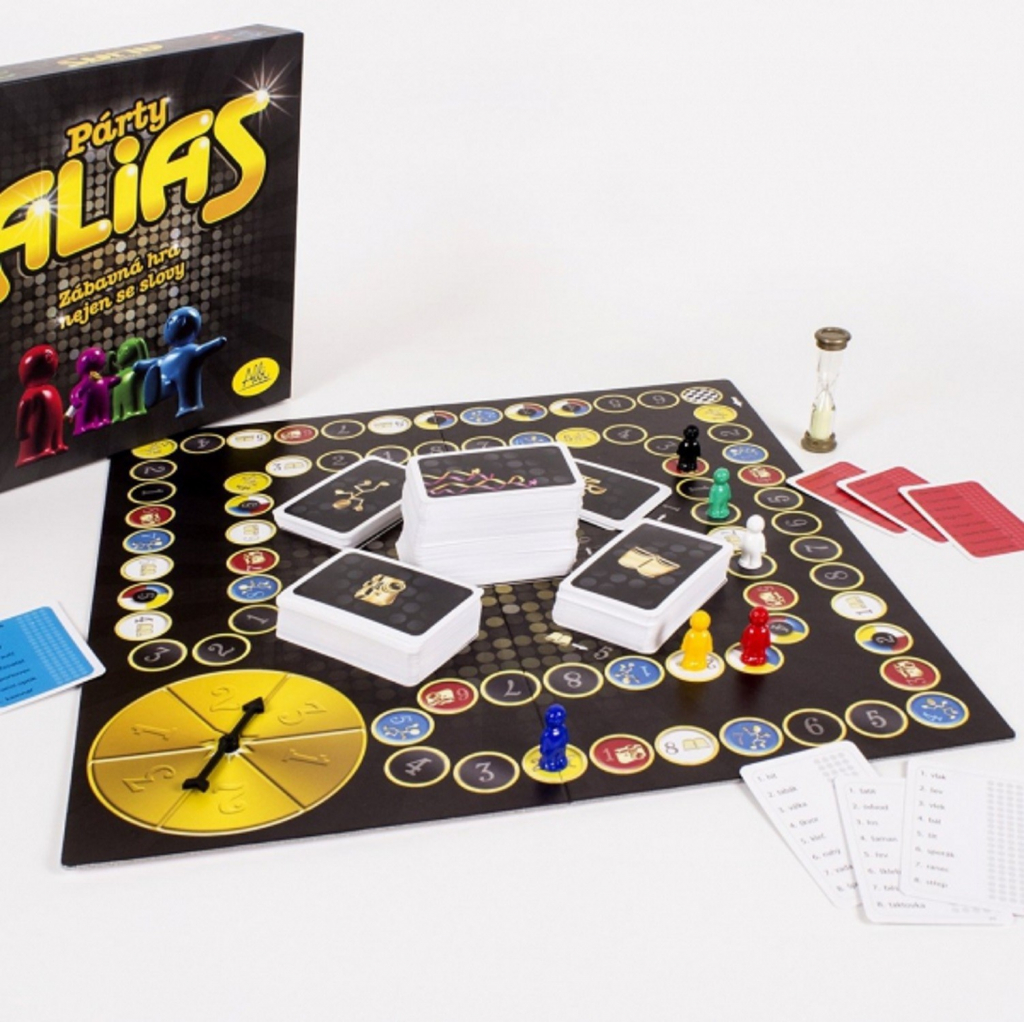 Hra Alias
Hrajete ve dvojicích/trojicích 
Jeden popisuje slova na kartičkách, druhý hádá
Časový tlak
Redakce
Co to je redakce?
Kdo jsou členové redakce?
Kdo jsou členové redakce?
Šéfredaktor / editor
Editor / šéfredaktor / vedoucí vydání
Redaktoři 
Grafik / sazeč
Korektor
Webmaster
Správa sociálních sítí 
Office manažer
Ekonom
Právník 
Vedoucí prodeje
Co dělá šéfredaktor
Co dělá šéfredaktor?
Má právo veta
Rozhoduje o tom, o čem bude jeho médium/redakce psát
Je zodpovědný za bezproblémový chod redakce 
Koordinuje své redaktory a témata (spolu s editorem) 
Sám píše 
Je tváří daného média – reprezentativní funkce
Co dělá editor?
Co dělá editor?
Je zodpovědný za obsah jednotlivých článků 
Je zodpovědný za finální podobu všech textů
Editor by měl být schopný přečíst všechny texty, které pod ním vychází 
Edituje texty tak, aby odpovídaly standardu jeho domovského média
Spolu se šéfredaktorem koordinuje psaní textů a práci redaktorů
Často se podílí i na administrativě
Sám píše
Šéfredaktor x editor
Šéfredaktor je nadřazený 
Ve velkých médiích typu HN, MFDnes, Lidovky, SME… je vždy více šéfredaktorů a editorů
U malých médií (co do počtu členů redakce) – Cinepur, Cinema, Iluminace se tyto dvě pozice spojují dohromady
Kdo navrhuje témata?
Kdo navrhuje témata?
Záleží na médiu
Typicky navrhují témata redaktoři (pokud jsou freelanceři musí neustále nabízet své texty svým potenciálním editorům)
Ale navrhují i editoři a šéfredaktoři, nebo redakční rada   
V tomto případě se pak hledá vhodný autor
Cinepur
Šéfredaktorka
Jindřiška Bláhová – stará se o konkrétní rubriky:reporty, glosy, horizont, kauza, zoom, fenomén, profil, portrét, kniha 
Redaktoři 
Antonín Tesař – knihy, horizont, hry, televize 
Lukáš Skupa – téma 
Přispěvatelé 
Vedoucí vydání / distribuce / předplatné
Grafik / sazeč
Redaktor webu
Webmaster
Iluminace
Šéfredaktorka, funguje jako „motor“ celé redakce, sama píše
Lucie Česálková
Redaktoři, redigují texty, sami píší 
Redakční rada – rozhoduje o obsahu jednotlivých čísel a jeho zaměření
Běžný chod redakce v deníku (SME, MF Dnes)
Pondělí 
Ranní porada pro úterní číslo a celý další týden 
Něco už je naplánováno 
Plánují se drobné a aktuální věci 
Redaktoři říkají na čem pracují a předkládají nová témata 
Editor/redaktor je schvaluje
Vytvoří se plán včetně deadlinů
Běžný chod filmové redakce - Cinepur
Redakční rada – přítomní redaktoři a šéfredaktorka
Schází se cca 6x do roka
Naplánují následující číslo a nastíní si obsah čísla dalšího 
Vymyslí témata a zadají je na zpracování redaktorům/autorům
Autoři téma zpracují a zašlou redaktorovi v nejlepší možné podobě 
Redaktor text zrediguje/zedituje a v případě potřeby jej pošle redaktorovi na přepracování 
Text v případě pochybností schválí šéfredaktorka 
Text jde na sazbu a korekce
Vyjde v tisku / online
Běžný chod odborné redakce - Iluminace
Zasedne redakční rada a naplánuje následující ročník
4 tematická čísla
Vypíše call for papers
Došlé abstrakty jsou projednány redakční radou 
Poté jsou jejich autoři informování, zda se s textem pro dané číslo počítá 
Autoři text připraví a pošlou do redakce 
Texty putují na recenzní řízení 
Recenzní řízení texty doporučí k vydání / s připomínkami / nedoporučí 
Autor text přepracuje
Redaktor text zrediguje, případně vrátí autorovi 
Hotový text jde do tisku
Naše vlastní redakce
Šéfredaktor – Jitka Lanšperková 
Editoři – studenti 
Redaktoři  - studenti
Naše vlastní redakce
Každý je redaktorem svých dvou textů a editorem dvou textů svých kolegů 
1. dlouhý text  - rozhovor, recenze, reportáž  
2. krátký text  - zpráva / aktualita / glosa
Jsme Cinepur nebo Kinečko
Dodržujeme pravidla Cinepuru! / Kinečka
Typografii – jak se píší názvy filmů 
Styl 
Rozsah
Harmonogram
Do pá 8. 11.  rozmyslíme témata do čísla, které vyjde 20. 12. 2019
V pá 15. 11.  se sejde redakční rada s členy redakce a témata si schválí
Jak napsat dobrou recenzi? 
Do st 20. 11. vzniknou první verze 1. textů
V pá 22. 11. provedeme první editaci 1 textů 
Do 27. 11. první verze 2. textů 
V pá 29. 11.  provedeme první editaci 2. textů
Do st 4. 12. vzniknou druhé verze 1. a 2. textů se zapracovanými připomínkami  
V pá 13. 12. Uzávěrka časopisu a příprava jeho vydání 
20. 12. rezervní týden pro případ nedodržení termínů
Úkol na pátek 8. 11.
Promyslete si témata pro své budoucí texty a stručně je sepište
Pošlete tedy téma pro 1. dlouhý text (rozhovor, reportáž, kritika)
Pošlete tedy téma pro 2. krátký texty (zpráva, aktualita)
Vždy nabídněte 2–3 témata, aby měl šéfredaktor z čeho vybírat 
Soupis pošlete vyučující do pátku 8. 11. do 10:00 na e-mail
Reportáž
Co to je? 
Výpověď konkrétního zážitku, která na základě přesných a dokumentárních faktů vyobrazuje skutečnost (Osvaldová, Halada, 2007)
Způsob, který přenese čtenáře někam, kde nikdy nebyl a nejspíš nikdy nebude
Psaná reportáž je umírající žánr – proč? 
Funkce reportéra: 
Popisuje děj na základě osobního svědectví, dojmů a pocitů
Realitu však NEZKRESLUJE
Využívá fakta 
Je zástupcem čtenářů
Reportáž
Klíčová je přítomnost reportéra na místě dění
Reportáž je VŽDY z první ruky – nikdy ji nelze převzít tak, jako se běžně děje u zpravodajství
Kompozice reportáže
Vhodný titulek
Úvod, který vtáhne čtenáře do děje, vzbudí napětí a zvědavost, často má podobu „in media res“ 
Vlastní stať / tělo předkládá hlavní fakta a důležité detaily, nechává promlouvat aktéry (citace, parafráze)
Závěr obsahující pointu nebo dokonce návaznost na začátek
Důležité kompoziční prvky
Dynamika
Např. střídání dlouhých a krátkých vět (vzpomeňte si na rozhovor) 
Důraz na detail 
„neříkej, ale ukaž!“, detaily používáme jsou-li pro popisovanou skutečnost důležité nebo charakteristické
Jazykové prostředky 
Tvořivý, originální a expresivní jazyk, který má blízko k uměleckému stylu
Metafory, metonymie, přirovnání
Příklady reportáží
Cinepur
Festivaly: http://cinepur.cz/list.php?section=32
Benátky http://cinepur.cz/article.php?article=4718
Alarm
Hrdinové kapitalistické práce, Saša Uhlová 
https://a2larm.cz/2017/09/hrdinove-kapitalisticke-prace/